İnmemiş Testis Cerrahisi Komplikasyonları ve Komplikasyonların Tedavisi
Dr. Hamit Okur

İstanbul Medeniyet Üniversitesi
Güncel tedavi
Yenidoğanlarda rutin fizik muayene
Üç ay sonra kontrol
Altı aydan sonra cerrahi girişim
Orşidopeksi
Skrotumda normal pozisyonda testis
Skrotumda normal boyutta testis
Skrotumda fonksiyonel  testis
İnmemiş testisin lokalizasyonu
Tek ya da iki taraflı inmemiş testis
Ameliyat yaşı
Testisin kendisine ait faktörler
İntraoperatif komplikasyonlar
Vasküler yaralanma
Vas deferens kesisi
Testis torsiyonu
Erken komplikasyonlar
Yara enfeksiyonu
Skrotal abse
Hematom
Lenfödem
Testis torsiyonu
Testis retraksiyonu
Geç komplikasyonlar
Testis atrofisi
Fertilite ve paternite
Tekrarlayan orşidopeksi
Anatomi farklılığı
Daha hassas yaklaşım
Spermatik kordun posteriorundan diseksiyon
Prentiss manevrası
Proksimalden distale diseksiyon
Uzun süreli sonuçlar
İnmemiş testisin lokalizasyonu ile cerrahi sonrası pozisyon arasındaki ilişki
İnmemiş testisin lokalizasyonu ile cerrahi sonrası testisin boyutu arasındaki ilişki
Atrofi
Fertilite ve paternite
Malinite
Testis protezi
Duygusal 
Kozmetik
Hasta memnuniyeti
Testisin lokalizasyonuna göre
İntraabdominal		%74
İç inguinal halka		%82
İnguinal kanal			%87
Eksternal halka		%92
Cerrahi işleme göre
Standart inguinal 		%89
Transabdominal		%81
Fowler-Stephens Tek S.	%67
Fowler-Stephens Çift S.	%73
Mikrovasküler			%84
Semen incelemeleri
Bilateral			%25
Tek taraflı		%60-95
Malinite
Eski yayınlara göre son yayınlar daha olumlu
Testis protezi
Silikon jel
Silikon jel ve elastomer(SSTP)
Saline-filled prosthesis
“Saline-filled” protez
“Semi-solid” testis protezi(SSTP)
Testis protezi
Orşiektomi ile aynı safhada
Daha sonra
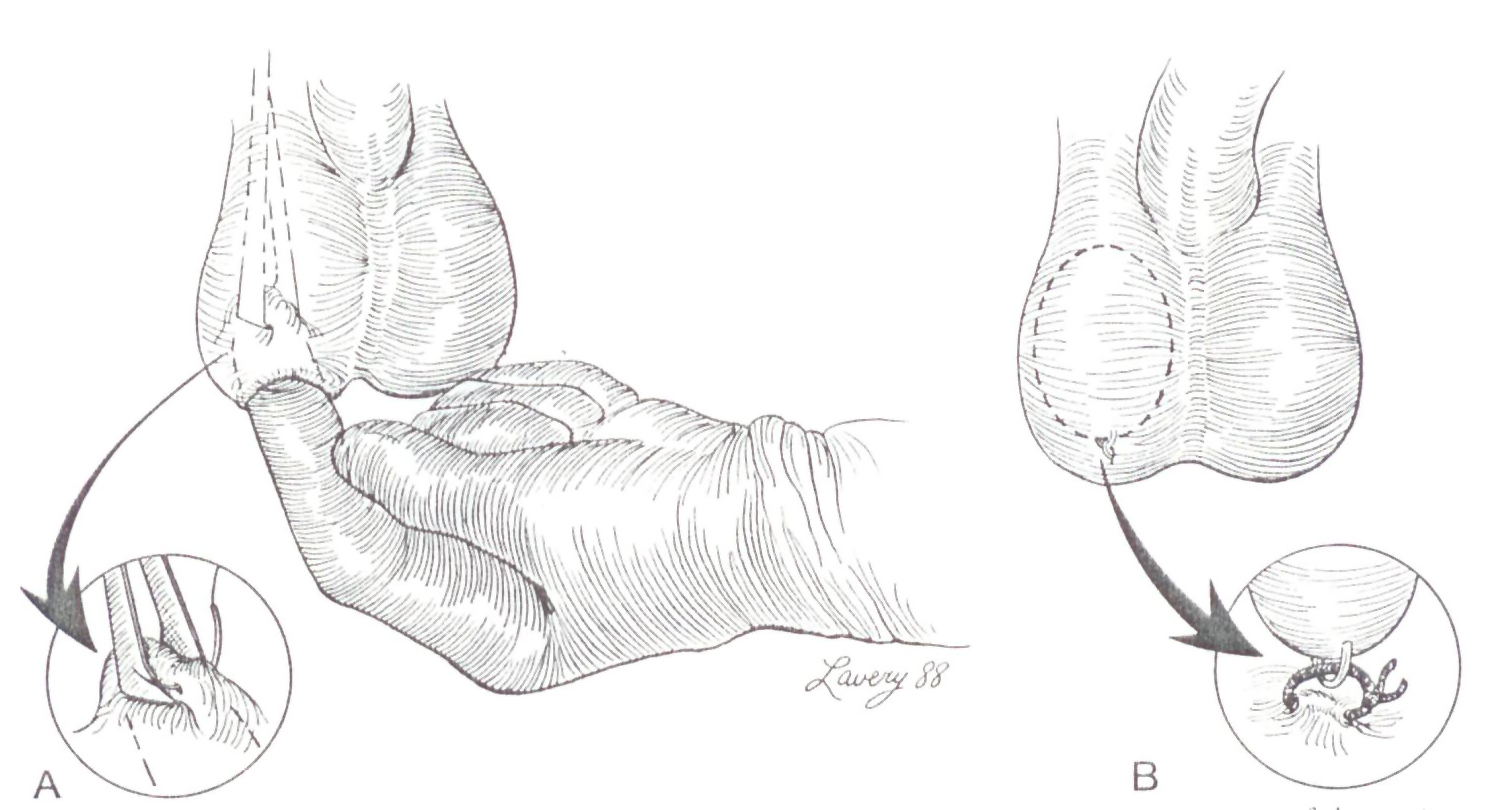 Siegel SW. Surgery of the Scrotum. In Novick AC, Streem SB, Pontes JE (eds). Stewart’s Operative Urology.pp 755-766
Ege Üniversitesi'nden 'Protez Testis'
Ege Üniversitesi Tıp Fakültesi Çocuk Ürolojisi Bilim Dalı'nda Bir ya da İki Testisi Olmayan Çocuklara 'Testis Protezi' Takılıyor.
 Ege Üniversitesi Tıp Fakültesi Çocuk Ürolojisi Bilim Dalı'nda bir ya da iki testisi olmayan çocuklara 'testis protezi' takılıyor.
 
Doğuştan testislerden birinin ya da ikisinin gelişmediği, ya da bazen anne karınında ya da doğumdan sonra testisin dönme sonrasında (testis torsiyonu) kangren olup yitirilmesi durumunda veya tümör nedeniyle testisin alınması durumlarında çocuklara testis protezi takılabildiğini belirten EÜ Tıp Fakültesi Çocuk Ürolojisi Bilim Dalı Başkanı "Bu protezi çocuklarda testisin olmamasından dolayı ortaya çıkabilecek psikolojik problemleri ortadan kaldırmak için kullanıyoruz" dedi.
S.B.İstanbul Medeniyet Üniversitesi Göztepe Eğitim ve Araştırma Hastanesi Çocuk Cerrahisi Anabilim Dalı’nda Testis Protezi Yerleştirilen Hastalar